Игровые технологии 
в преподавании 
информатики
Поздеева Елена Николаевна
учитель  физики и информатики
МОУ Большеключищенской СШ имени В.Н. Каштанкина
Ульяновского района Ульяновской области
«Игра – это огромное светлое окно, через которое в духовный мир ребенка вливается живительный поток представлений, понятий об окружающем мире. Игра – это искра, зажигающая огонек пытливости и любознательности.» 
В.А. Сухомлинский
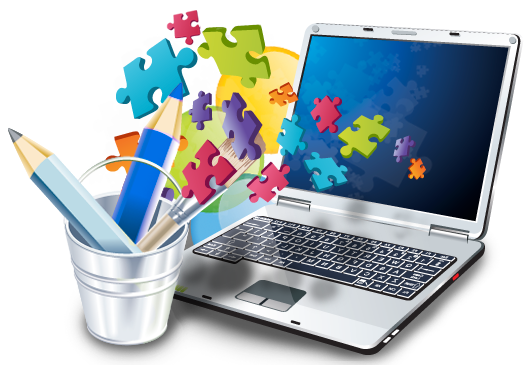 Проблема – потребность в быстром и эффективном овладении информатикой и игровыми технологиями, способствующими развитию познавательного интереса учащегося в процессе изучения предмета информатики.

Цель – совершенствование методики преподавания предмета «Информатика», повышение уровня познавательной деятельности учащихся школы, разработка методических рекомендаций по применению игровых технологий на уроках информатики.

Задачи:
развивать интерес учащихся к урокам информатики;
изучить существующие в практике обучения информатике виды и типы упражнений с использованием различных игровых технологий;
предложить ряд игр, которые учитель может использовать на различных этапах урока информатики.
Актуальность применения игровых технологий на уроках информатики:
игровые формы обучения на уроках создают возможности эффективной организации взаимодействия педагога и учащихся, продуктивной формы их общения с присущими им элементами соревнования, непосредственности, неподдельного интереса;
в игре заложены огромные воспитательные и образовательные возможности; 
в процессе игр дети приобретают самые различные знания о предметах и явлениях окружающего мира;
игра развивает детскую наблюдательность и способность определять свойства предметов, выявлять их существенные признаки; 
включение в урок игр и игровых моментов делает процесс обучения интересным и занимательным, создает у детей бодрое рабочее настроение, облегчает преодоление трудностей в усвоении учебного материала;
разнообразные игровые действия, при помощи которых решается та или иная умственная задача, поддерживают и усиливают интерес детей к учебному предмету;
игры оказывают большое влияние на умственное развитие детей, совершенствуя их мышление, внимание, творческое воображение;
 в игре участника устраивает любой приз: материальный, моральный (поощрение, грамота, широкое объявление результата), психологический (самоутверждение, подтверждение самооценки) и другие. Причем при групповой деятельности результат воспринимается им через призму общего успеха, отождествляя успех группы, команды как собственный.
Увеличение умственной нагрузки на уроках информатики заставляет задуматься над тем, как вызвать интерес к изучению информатики, поддержать его и обеспечить активную деятельность учащихся в течении всего урока.
В  связи с этим становится актуальным применение нестандартных форм и  методов обучения.
Основная цель игры - поднять интерес учащихся к учебе, и тем самым повысить эффективность обучения.
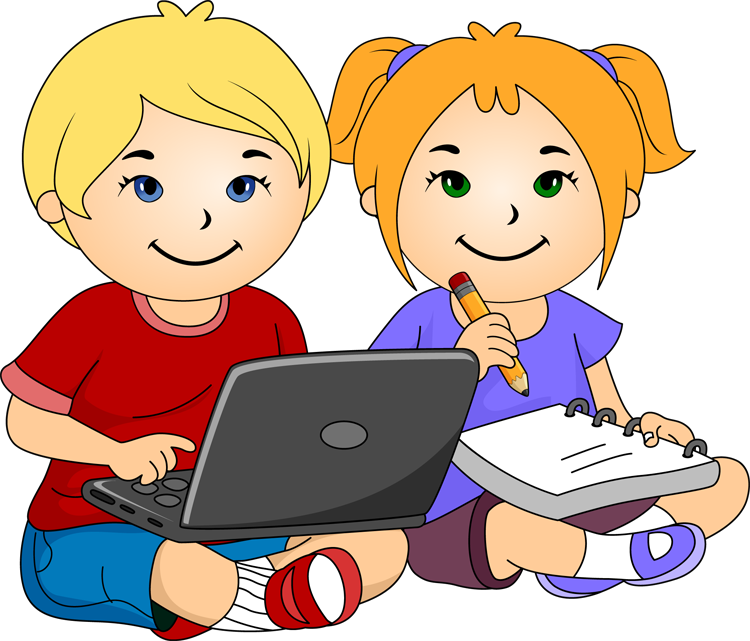 Прежде чем включить игровую технологию в учебный процесс необходимо определить: 

какой учебный материал целесообразно изучать с использованием игровой технологии; 
для какого состава учеников следует ее применять; 
как увязать игру с другими способами обучения; 
как найти время в учебном плане для ее проведения; 
какую игровую технологию следует выбрать по конкретной учебной теме; 
как подобрать игру, решающую определенные учебные задачи на каждом этапе урока.
Виды игровых технологий, используемые на уроке информатика.

уроки-игры (урок-путешествие, урок-экскурсия);
отгадывание ребусов, кроссвордов, решение занимательных задач;
строительные, трудовые, технические, конструкторские;
игры-упражнения, игры-тренинги.
Игровые технологии способствуют достижению следующих целей:

активизации мыслительной деятельности,  развитию познавательных способностей;
развитию логического мышления;
углублению знаний по информатике;
восприятию межпредметных связей;
сплочению коллектива, формированию деловых взаимоотношений; 
развитию индивидуальности и коммуникативных способностей.
Требования к игровым формам занятий:

игры  должны разрабатываться с учетом возрастных особенностей детей;
нужно  предусмотреть более легкие варианты игры;
математические  игры должны разрабатываться с учетом предмета и его материала.
Дидактические игры можно проводить не только в начале урока, чтобы привлечь внимание детей и подготовить их к усвоению последующего материала, но и в середине урока, а также в конце урока, подводя итог.
Игры для разных этапов урока
Мотивация знаний – это подготовительный этап, когда возникает момент создания положительного эмоционального настроя на усвоение учебного материала.

 Игра «Кто быстрее»
Декодируй слова с помощью кода Цезаря.
НЬЩЭ
БИВФЛБ
БМХБГЙУ
ЛМБТТ
УЁЛТУ
Актуализация знаний - это перенос уже имеющихся знаний в новую ситуацию относительно содержания темы и целей урока через постановку проблемных задач. На данном этапе можно предложить игру:
Игра «Кто больше?»
При изучении темы «Информация и информационные процессы» учащимся предлагается заполнить таблицу:
Можно предложить ребятам, разгадав ребус или кроссворд, самим назвать тему занятия.
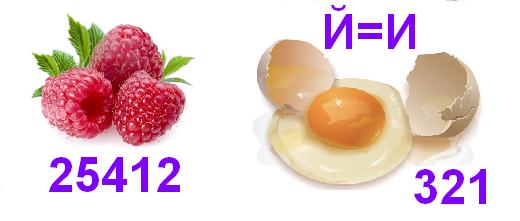 Анимация
Закрепление знаний. На данном этапе закрепить знания учащихся, необходимые для самостоятельной работы.
Игра «Цепочка». 
Класс делится на команды. Для каждой команды учитель записывает число в 2-ой, 8-ой или 16-ой системе счисления. Учащиеся должны по одному выходить к доске и записывать числа столбиком по порядку или по возрастанию или убыванию.
2-я       8-я
1001	57
1010	60
1011	61
Успех использования игр зависит, прежде всего, от атмосферы необходимого речевого общения, которую учитель создает в классе. На основании вышеизложенного можно сделать следующие выводы:
Игра способствует развитию познавательной активности учащихся при изучении информатики. 
Использование игры на занятиях позволяет формировать и развивать у обучающихся навыки и умения находить необходимую информацию.
Игра обеспечивает эмоциональное воздействие на обучаемых, активизирует резервные возможности личности. Она облегчает овладение знаниями, умениями и навыками, способствует их актуализации.
Игра формирует способность принимать самостоятельные решения, оценивать свои действия.
“Посредственный учитель излагает. 
Хороший учитель объясняет. 
Выдающийся учитель показывает. 
Великий учитель вдохновляет” 
Уильяма Уорда